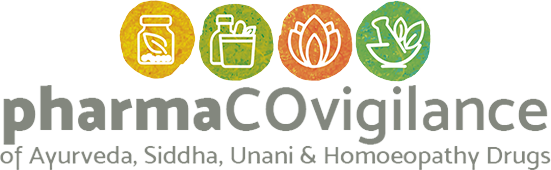 Dr. Rohit Sharma
Assistant Professor,
Dept of Rasashastra & Bhaishjya Kalpana
FoA, Institute of Medical Sciences, 
Banaras Hindu University, Varanasi-221005, India.
rohitsharma@bhu.ac.in/ dhanvantari86@gmail.com
      +91 9816724054
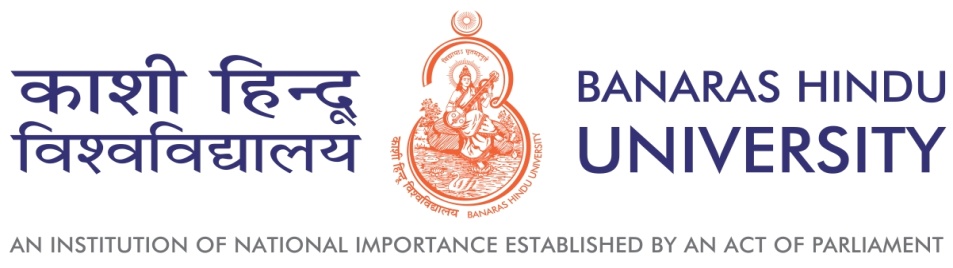 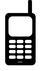 07-Feb-25
1
Pharmacovigilance
Pharmakon (Greek): Drug

Vigilare (Latin): 	To keep awake    or
		                     To keep alert       or
			           To keep watch
07-Feb-25
2
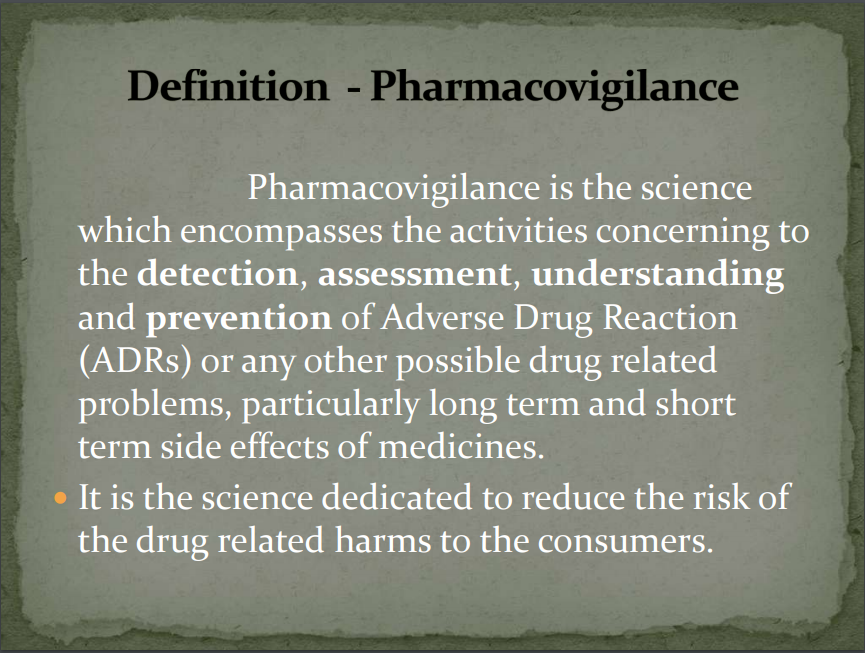 07-Feb-25
3
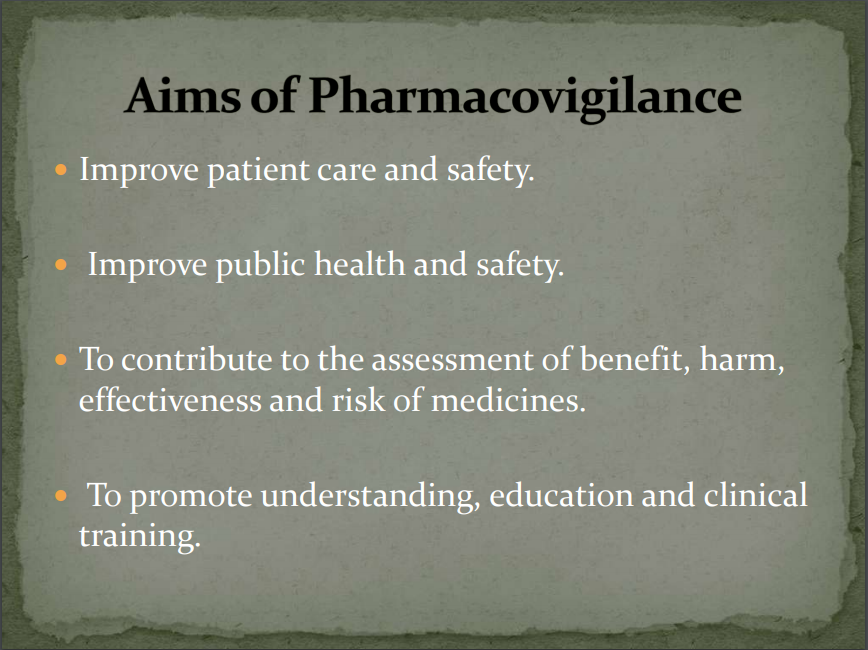 07-Feb-25
4
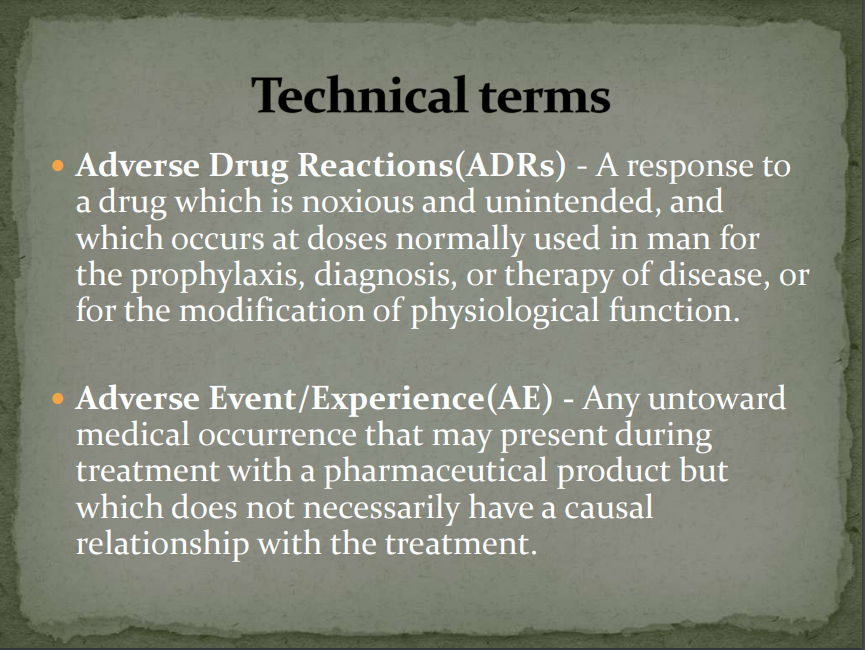 07-Feb-25
5
[Speaker Notes: ADR def given by WHO (in 1972)]
Adverse Drug Reactions (ADR)



        Causes: 		Overdose (poisoning)
			Drug Abuse
			Therapeutic errors


         Common Types: 	1. Type A (Drug reactions)
			-Depends upon pharmacological properties of Drug.
			-Predictable, Common, Dose-related, Preventable, 
			E.g. Hyper/Hypo response, Side effects (under          therapeutic dose), Toxic effects (due to overdose)


			2. Type B (Patient reactions)
			-Depends upon the peculiarities/intolerance of patients
			-Unpredictable, Rare, Not dose-related
			E.g.  Allergy (Immunological),
			         Idiosyncrasy (genetic/unknown cause)
07-Feb-25
6
Another Classification (based on cause & severity): 
 
	Type A: Augmented (increased/enlarged therapeutic effects e.g. thrombocytopenia or tremors (valproate))

	Type B: Bizarre (strange/peculiar effects, e.g. allergic rashes)

	Type C: Chronic (Complicated effects, time & dose related, 
			        e.g. Analgesic nephropathy)

	Type D: Delayed (only time related, e.g. Carcinogenesis)

	Type E: End-of-treatment effects

	Type F: Failure of therapy effects
07-Feb-25
7
Another Classification (based on the frequency of occurrence):
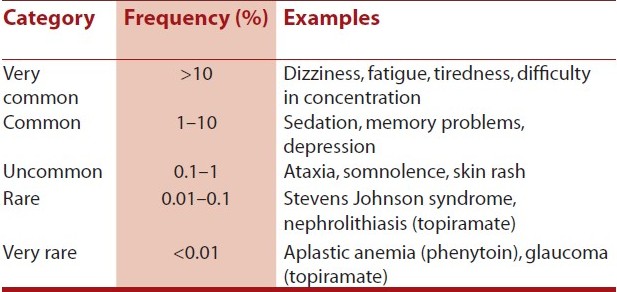 07-Feb-25
8
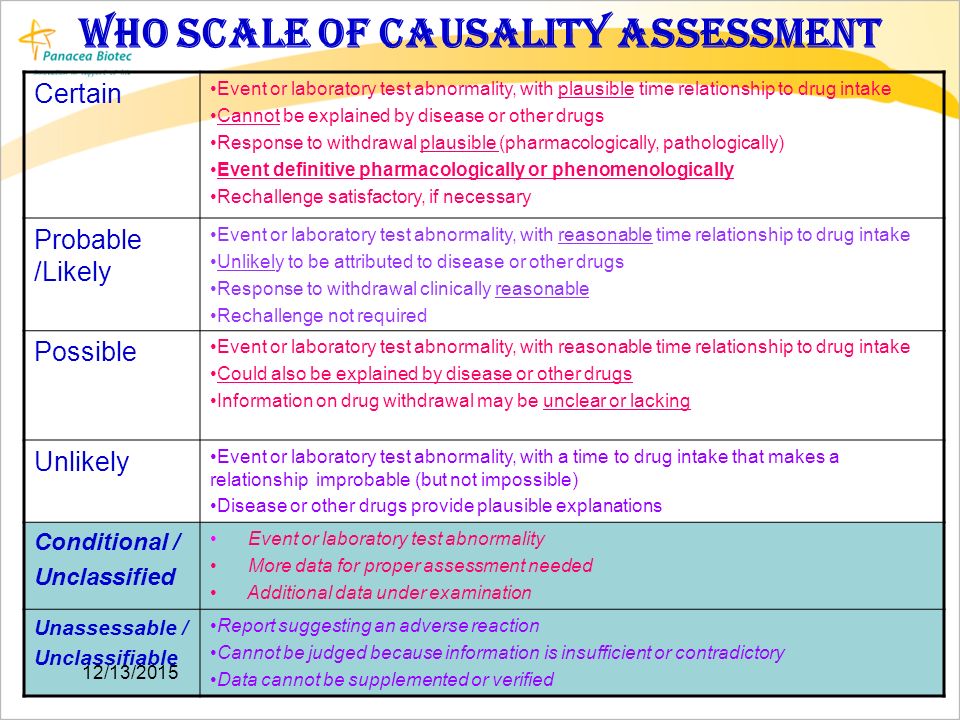 07-Feb-25
9
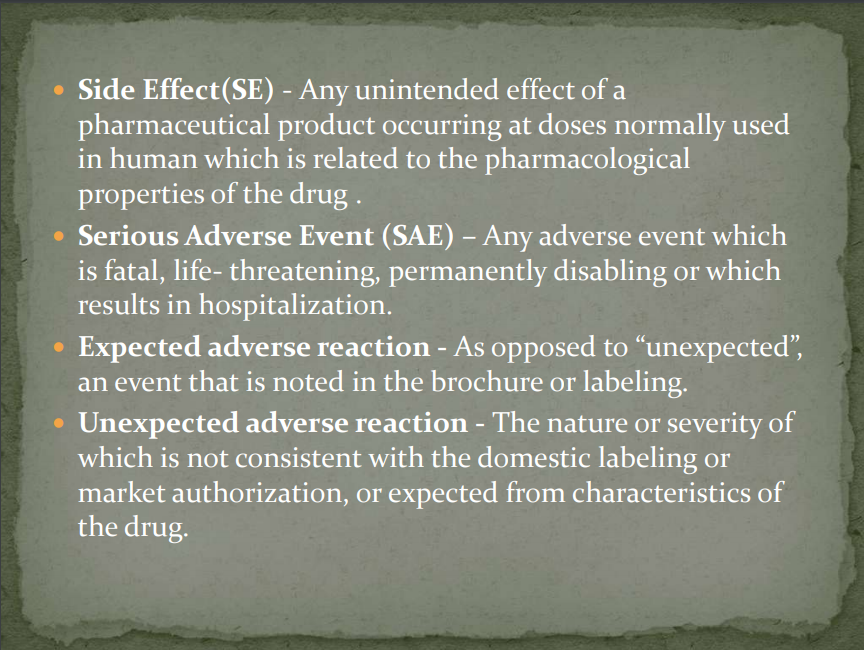 07-Feb-25
10
Signal- Reported information on a possible causal relationship between an adverse event and a drug, the relationship being previously unknown or incompletely documented. (WHO)- Usually more than a single report is required to generate a signal, depending upon the seriousness of the event, and the quality of information.
07-Feb-25
11
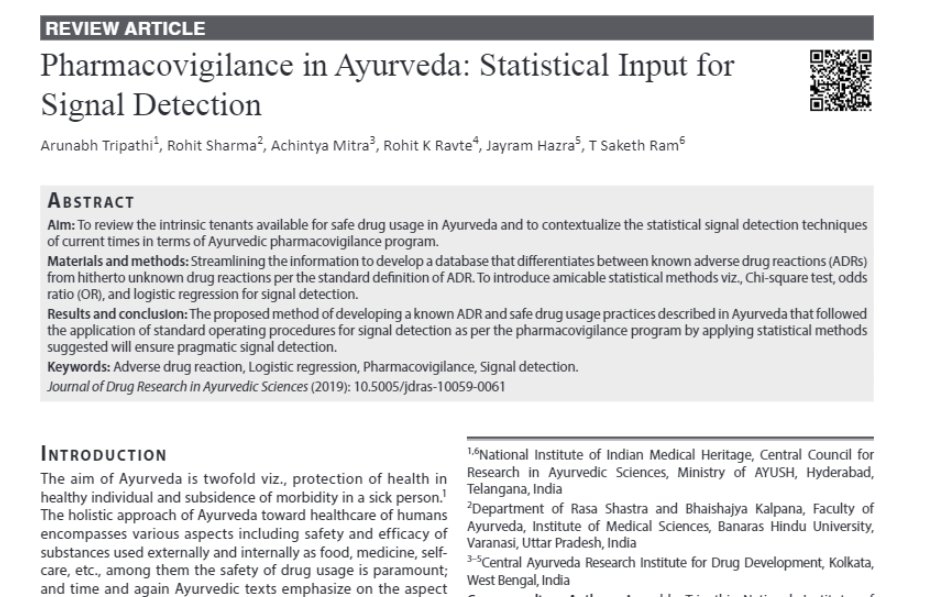 07-Feb-25
12
A Glimpse of History in Pharmacovigilance
1848
Hannah’s death caused by chloroform
1965
European legislation was developed
1937
USA with the solvent diethyl glycol
1968
WHO program for International Drug Monitoring was instituted
1938
Federal FDC Act was established
Historical evolution of Pharmacovigilance
1995
EMA(European Medicines agency) was set up
1955
Gastrointestinal toxicity of aspirin(ASA) was proved
2001
Eudra Vigilance was funded
1961
McBride’s Letter about the tragedy of Thalidomide
2012
New European Pharmacovigilance Legislation
1964
Yellow card was structured in the UK
2017
New Eudra Vigilance Format
Chloroform  anesthesia
Hannah Greener of 15 years old, suddenly dies off 
when  anesthesia was given for removing  
infected toe nail. 
She dies with cardiac arrhythmia and aspiration 
which led to  Fibrillation.
This happened in 1848, Jan 29, in Winlaton,  England. 
The Lancet journal  engaged a commission with
 Dr. Lauder Brunton  in 1889 to report such  anesthesia complications. 
1893 – the results of this survey was published which became the first trigger in the pharmacovigilance history. 
                                                                        1848-1893
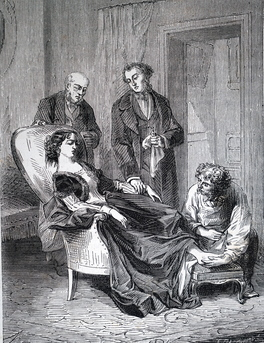 US Federal Food & Drug ACT
Formed on June 30, 1906

Objective- Drug to be pure and free 
from contamination

1911, prohibited the false therapeutic 
indication of drug
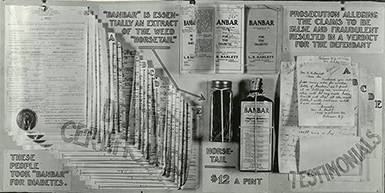 Banbar’s decoction
Adulterated
Misbranded
Poisonous
Deleterious
[Speaker Notes: The first federal law in the United States to protect consumers from unsafe and misbranded food and drugs]
Sulfanilamide  Elixir
1937
The Diethylene glycol (DEG) turned to be 
poisonous when used as a solvent. 
Haitian Disaster- More than 105 deaths
Acute renal failure and death
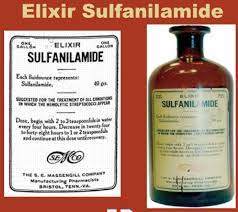 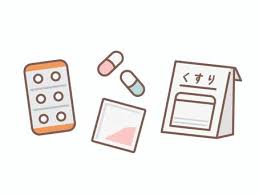 Sore throat
Dr. A.S. Calhoun’s patients
DEG
Massengill      Co.
Syrup
Food, Drug and Cosmetic Act-1938
History begins …………..
President – Franklin D Roosevelt- signed to form the FDCA Law, June 25th 

 Regulated by FDA under the US Department of Health and  Human Services
Approval of new drugs, medical devices, etc.
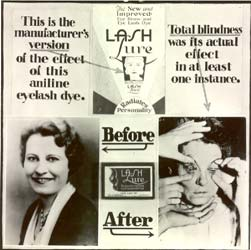 Regulate the advertising and labelling
Inspect and Mandate the safety and  efficacy of drugs
[Speaker Notes: The introduction of this act was influenced by the death of more than 100 patients due to Elixir sulfanilamide.  The FDCA is a set of laws passed by the United States Congress in 1938 giving authority to the U.S. Food and Drug Administration (FDA) to oversee the safety of food, drugs, medical devices, and cosmetics.]
ASA      toxicity
A.H. Douthwaite supposed that ASA could cause Melena
                                                             1938
            

                                                  
                                                                                         




                  
                1955
Supposed to be given with stomach protective agents
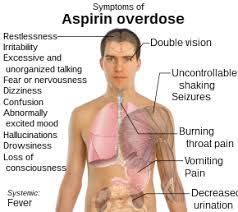 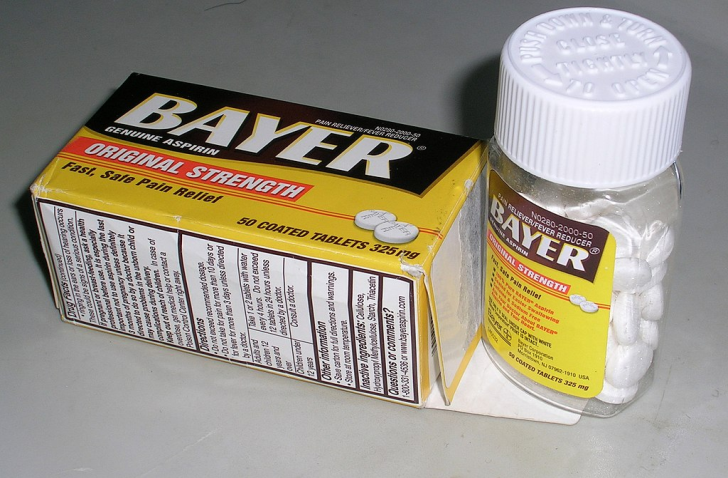 Thalidomide Tragedy
1961: ‘The biggest anthropogenic medical disaster forever ’
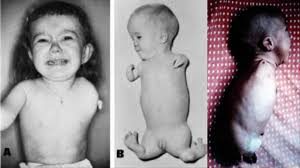 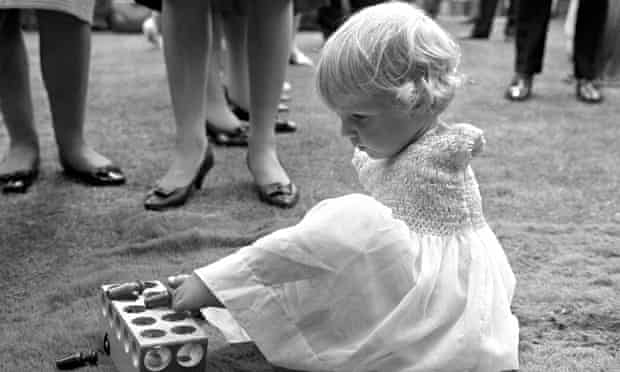 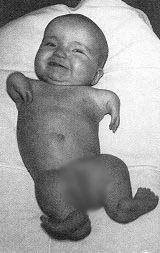 07-Feb-25
19
[Speaker Notes: During post war era- tranquilizers developed in the 1950s by the West German pharmaceutical company Chemie Grünenthal GmbH.
An OTC remedy gradually used for cold, flu,  nausea and morning sickness in pregnant ladies
Dr Widukind Lenze and  Dr William Mcbride published the results. 
Dr. Frances Kelsey credited for not approving the drug in America. 
FDA approved it for treatment of leprosy and multiple myeloma.]
Yellow  card  to   Pharmacovigilance
1962- USA  made mandatory Teratogenicity testing of New formulations in three different animals before marketing submission
1964-Yellow card :- a form for Spontaneous reporting of Adverse Reactions with cause effective relationship implemented in UK
1965- European Legislation with EC Directive 65/65
1966- Pilot study -Boston Collaborative Drug Surveillance Program
WHO Program
1968- International Drug Monitoring                         
                               
            1975- Italy joined the
                       movement
                                               

      1982
                
     1992-European Society of Pharmacovigilance (ESoP)             International Society of Pharmacovigilance (ISoP) 
     1995- EMA(European Medicines Agency)
                                                                           
      2001- Eudra Vigilance Database
      2012- New European Pharmacovigilance Legislation
      2017- New Eudra Vigilance Format
10 members- Australia, UK, USA, Germany, Canada, Ireland,
Sweden, Denmark, New Zealand, and Netherlands
Many studies of observed ADR   conducted
UMA – Uppsala Monitoring Centre. Sweden
Vigiflow- Software
Pharmacovigilance  in  India
1986     - 12 regional centers - Formal ADR monitoring system

         1989     - 6 Regional centers                     Mumbai, Kolkata,        Delhi, Lucknow, Pondicherry, Chandigarh

         1998   - WHO program for  International Drug monitoring



  2004 -launched with support of World Bank NPP (National Pharmacovigilance    Program) (AIIMS)

      2005- January 1- Started functioning
      2009 – suspended (Lack of funding) 
      2010 CDSCO-  Pharmacovigilance Program of India
      2011  IPC- as the National Coordinating Centre
Mumbai- 
WHO Special Center
New Delhi – National Center
Pharmacovigilance of Traditional Medicines
2004                                                                              Guidelines for PV in Traditional medicine 						was published from WHO

2006  Workshop-  Mumbai                                           “ Pharmacovigilance of Ayurvedic 			 				Medicine”
      
2007  October  Seminar/Workshop- BHU                    “ Safety Profile of Ayurvedic Dosage 						forms”   

2007   December -Workshop-IPGTRA                          Implementation possibilities of                 					        Pharmacovigilance in Ayurveda             
    
2008    August  -  New Delhi                                         Draft Protocol discussion
2008   September -  Draft finalizing                              IPGTRA, Jamnagar as National Resource 						Centre
2017  Central Sector Scheme                                         AIIA -NPvCC, 5  IPvCC, 99 PPvCC

  
  
2022   AOGUSY-   AYUSH OUSHADHI GUNVATTA EVAM UTTPADAN SAMVARDHAN YOJANA
[Speaker Notes: 2004: WHO emphasized to include TM in PV system, published guidelines on safety monitoring of herbal medicine.
2006: 2-day workshop – ‘Pharmacovigilance of Ayu. Med.’, 
             Idea of NPP for traditional medicines began
2007: 2-day workshop IPGT&RA, Jamnagar, 
             based on recommendations of workshop: 
- PV-Cell established, 
Reporting form for suspected ADRs of ASUD developed

2008: Draft analyzed, discussed in AYUSH, Draft Finalized, 
NPP of ASU medicines launched, 
IPGT&RA–NPRC, 2009-10 –prog. reviewed]
AOGUSYAyush oushadhi gunavattva evum uttpadan samvardhan yojana
Central sector scheme for ASU& H under Ministry of AYUSH from November 1, 2017 approved by the Standing Finance committee chaired by Secretary (AYUSH)
Hierarchy 
Pharmacovigilance in ASUDs
(Approved centres)
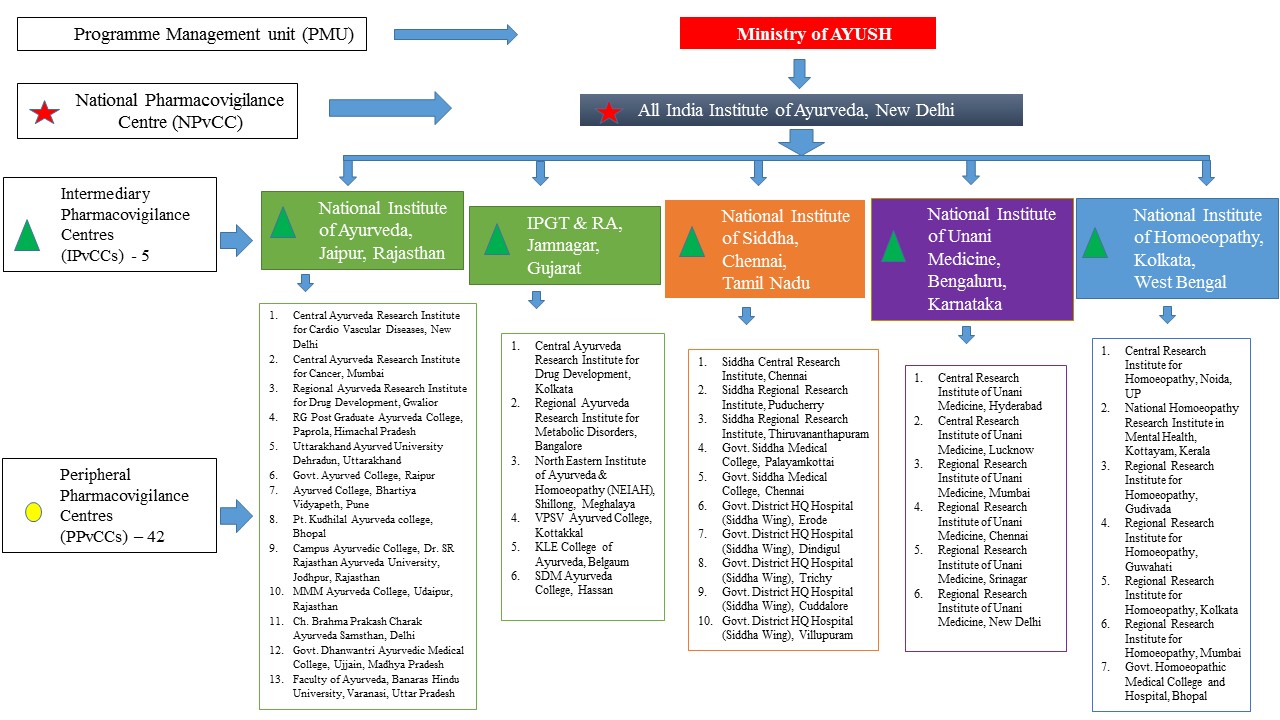 99 PPvC
07-Feb-25
25
Operational Framework 
(for implementation of PV Program)


  Steering & Monitoring Committee


  Technical Advisory Committee


  Central Signal Detection & Causality Assessment Committee:
07-Feb-25
26
Steering & Monitoring Committee 
 Head, DCC, Ministry of AYUSH
 Director/Co-ordinator from NPvCC, AIIA
 Coordinator from IPvCC
 Representative from CDSCO
 Representative from IPC
 Representative from PCIM&H


Technical Advisory Committee 
 Chairman of Scientific Body of PCIM&H
 Chairmen of APC, UPC, SPC and HPC
 Head, DCC, Ministry of AYUSH
 Director/Co-ordinator from NPvCC, AIIA
 Representative from IPC
 Representative from CDSCO
 Pharmacology expert from AIIMS/ ICMR
 WHO representative of PV Prog.
Central Signal Detection & Causality Assessment Committee
 Coordinator of NPvCC
 AYUSH clinical expert
 Pharmacy expert of AYUSH system
 Pharmacology / Toxicology expert
07-Feb-25
27
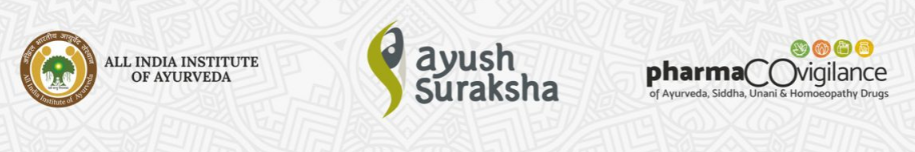 Ayushsuraksha
a AYUSH pharmacovigilance reporting site for adverse drug reactions (ADRs)

(www.ayusuraksha.com)
07-Feb-25
28
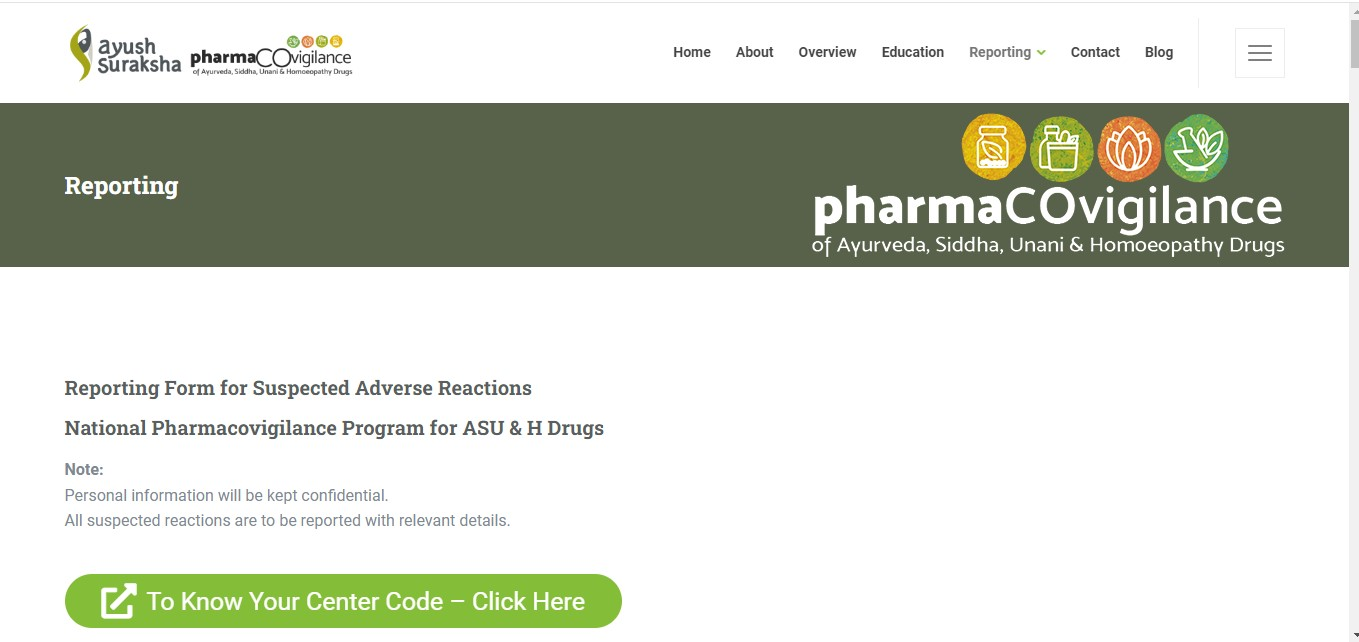 National Pharmacovigilance Programme for ASU (NPP-ASU)

Need???

All drugs of “natural” origin are “safe”!!!

‘NO’

Improper use/ self medication
Sometimes used with other medicines-  drug interactions!!! 
Adulteration or contamination with allopathic medicines 
Poor product quality
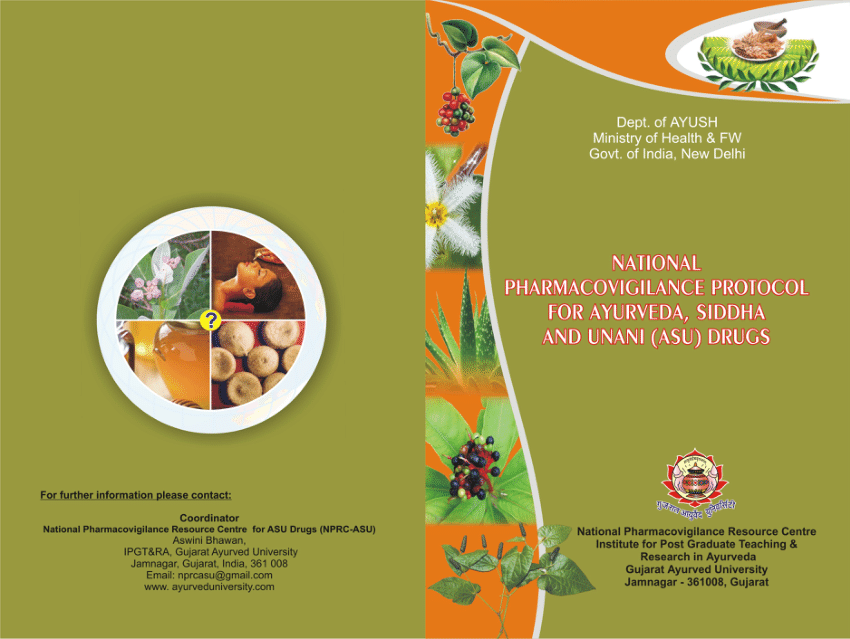 07-Feb-25
30
[Speaker Notes: ASU drugs are considered as safe drugs. This perception is likely to change in the light of some recent incidences of ADRs during their use.]
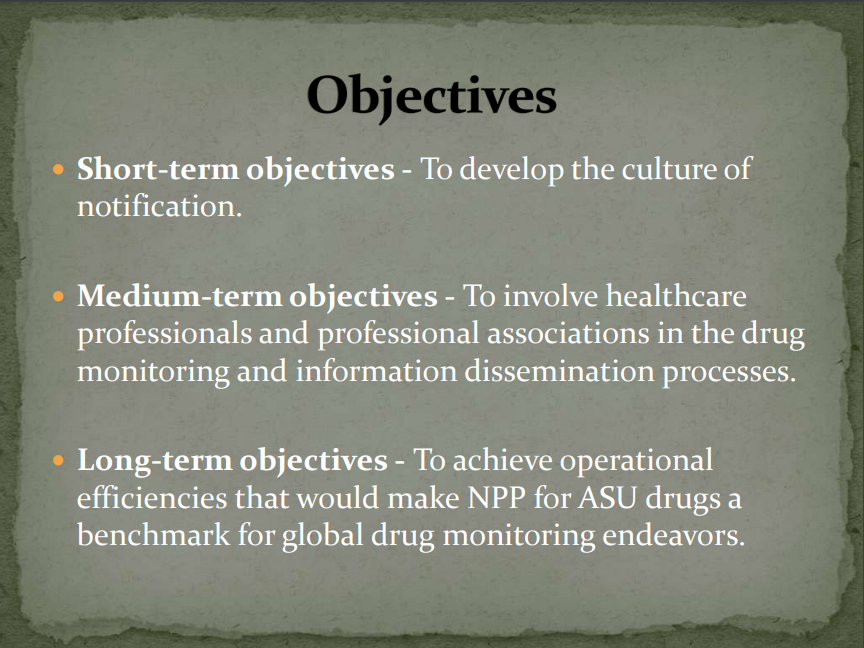 07-Feb-25
31
Prime Objectives
Detection/ documenting adverse effects (of potentially unsafe ASU&H medicines): to collect, collate and analyze data to establish evidence for clinical safety of ASUDs in a scientific manner

To undertake safety monitoring of ASU drugs

Surveillance of misleading advertisements of ASUDs appearing in the print and electronic media and take regulatory actions.



‘Reporting’

Suspected ADRs, (II) Misleading Advertisement
07-Feb-25
32
Reporting
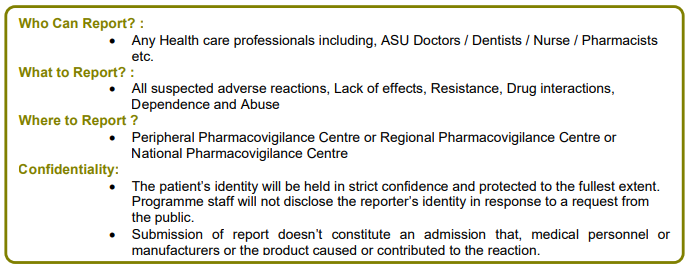 07-Feb-25
33
Sample  ADR form
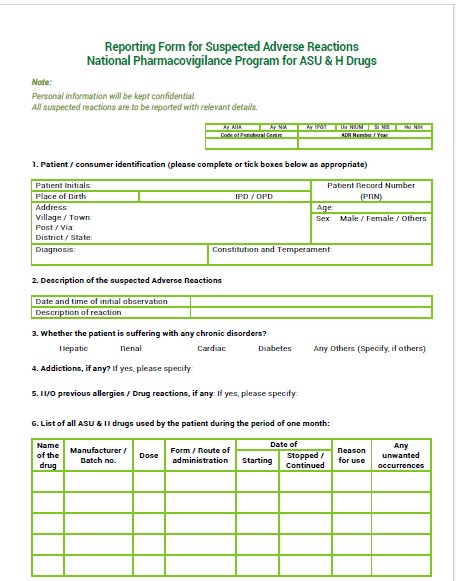 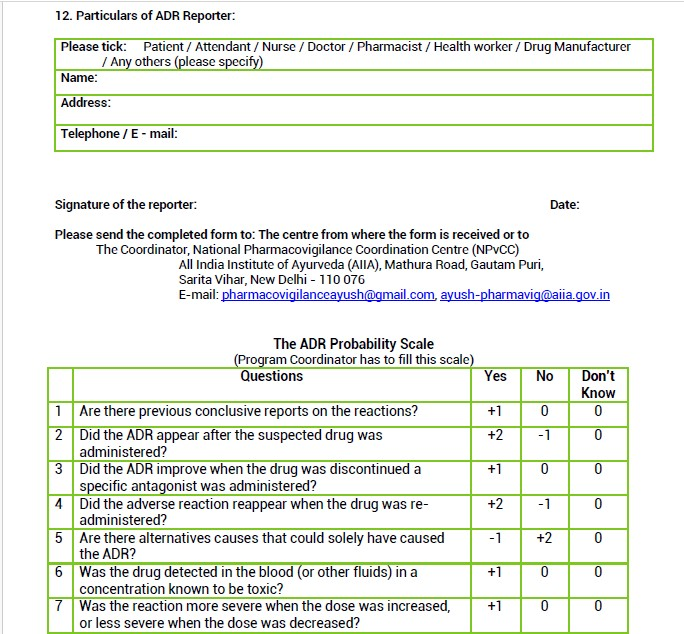 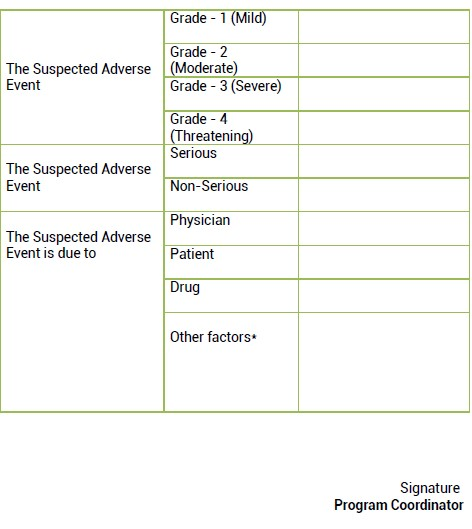 Flow of Information
Health Professionals


Peripheral Centre 
         (collection)


Intermediary Centre 
            (collection)


National Centre 
(casualty / Statistical analysis, Advisory committee review the data, may suggest regulatory intervention)


Ministry of AYUSH

     Info sent    using MedDRA / WHO ART terminology

WHO Uppsala Monitoring Centre
[International ADR Database, 
‘Vigibase’ (WHO Global ICSR database)]
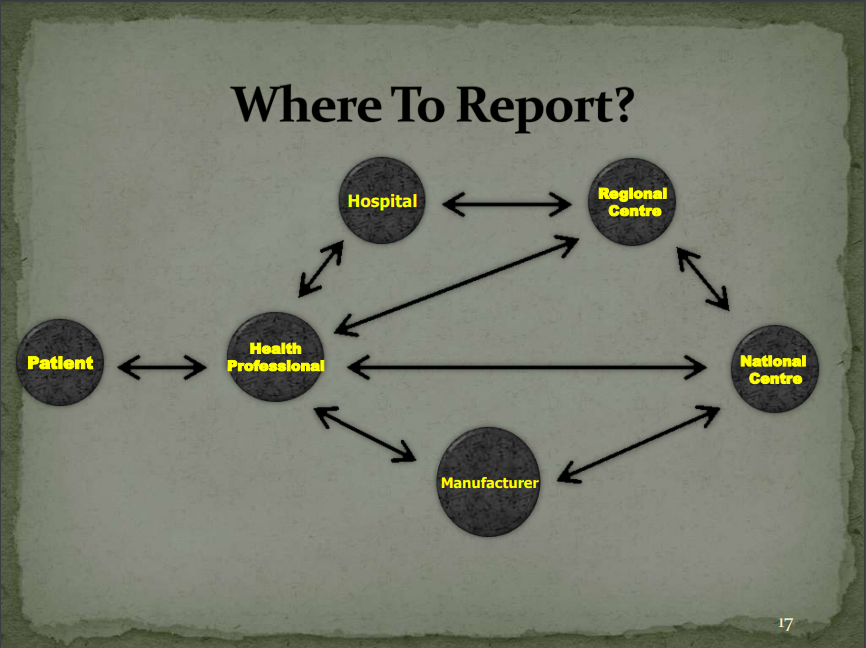 07-Feb-25
36
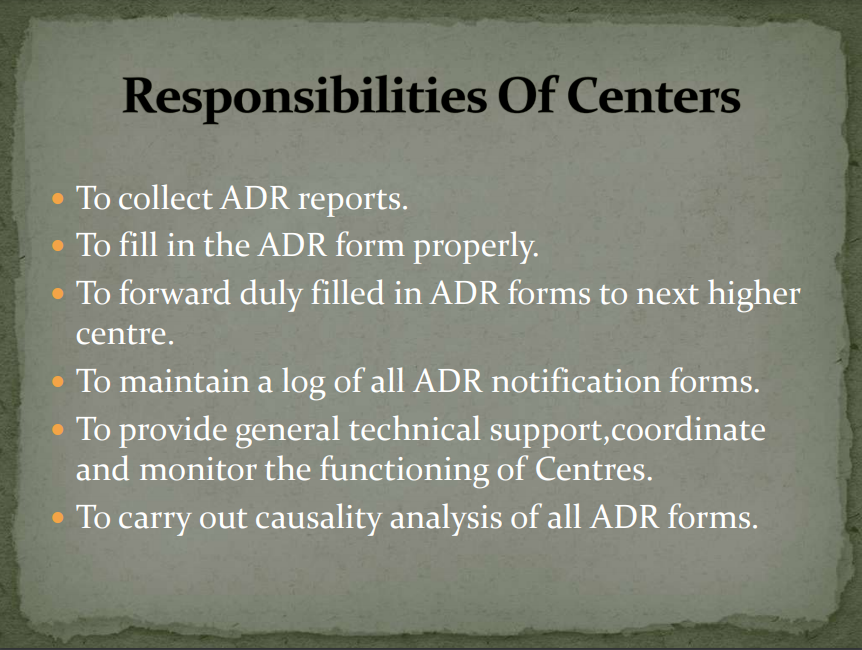 07-Feb-25
37
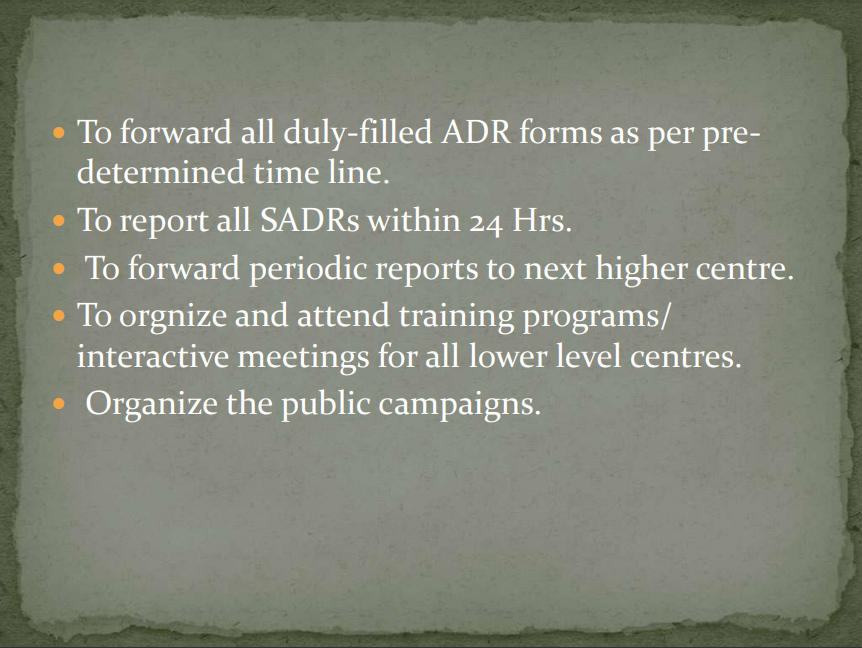 07-Feb-25
38
Misleading Advertisements Regarding AYUSH Medicines

Drugs and Magic Remedies (Objectionable Advertisements) Act, 1954 !!
Steps taken by Central Government:

State Governments have been directed for appointing Gazetted Officers : to  enter, search any premises  or examine or seize any record which contravenes any provisions of the Act. 
Complaints of misleading advertisements of ASUDs are forwarded to the concerned State Licensing Authorities.

MoU : Ministry of AYUSH + Advertising Standards Council of India (ASCI): to undertake monitoring of the misleading AYUSH –related advertisements appearing in print and TV media and bring the instances of improper advertisements to the notice of the State Regulatory Authorities for taking necessary action.

On request of Ministry of AYUSH, Ministry of Information & Broadcasting issued an advisory to all media channels to ensure strict compliance of the provisions of D&C act 1940 & D&MR act 1954.

Surveillance of AYUSH advertisements  for safety monitoring of ASUDs
07-Feb-25
39
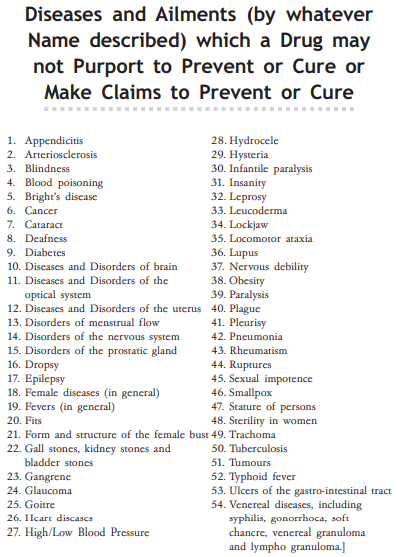 78
07-Feb-25
40
[Speaker Notes: The 2020 Amendment in DMR, 1954 has added to the 54 diseases, those from Schedule J inclusions and altogether the number of diseases has been now increased to 78.]
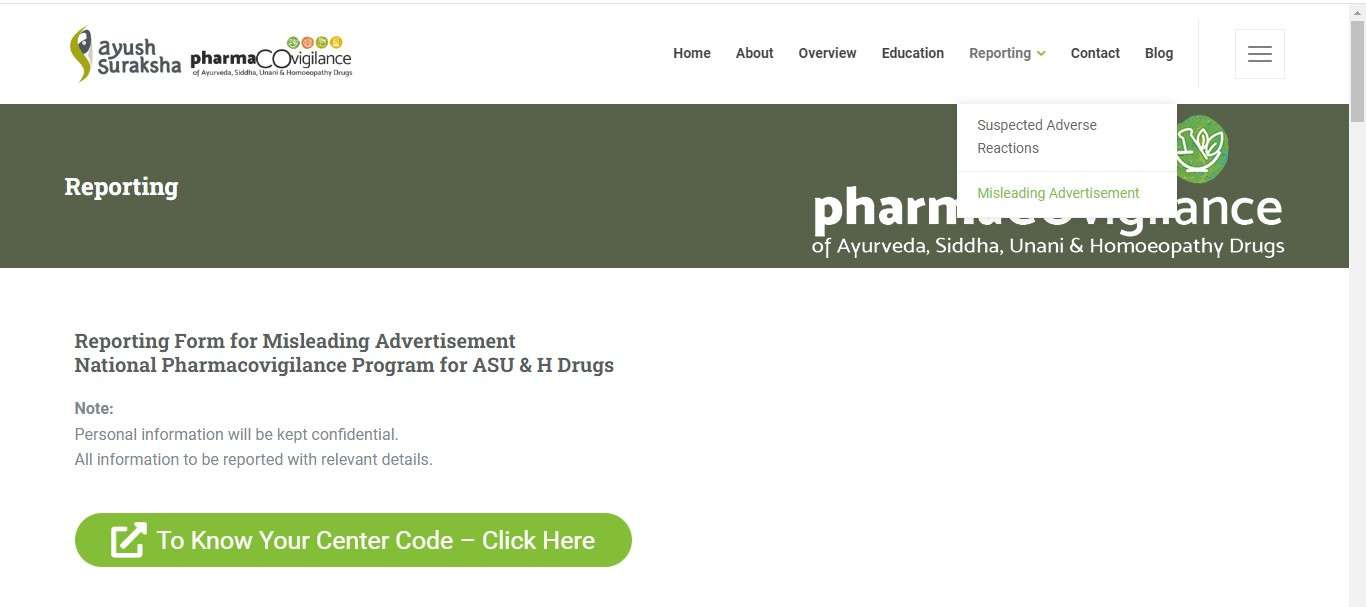 [Speaker Notes: The Submission against Misleading can be now done in Online mode, or by downloading the Word/ PDF submission format and sending to the respective Peripheral Pharmacovigilance Unit.]
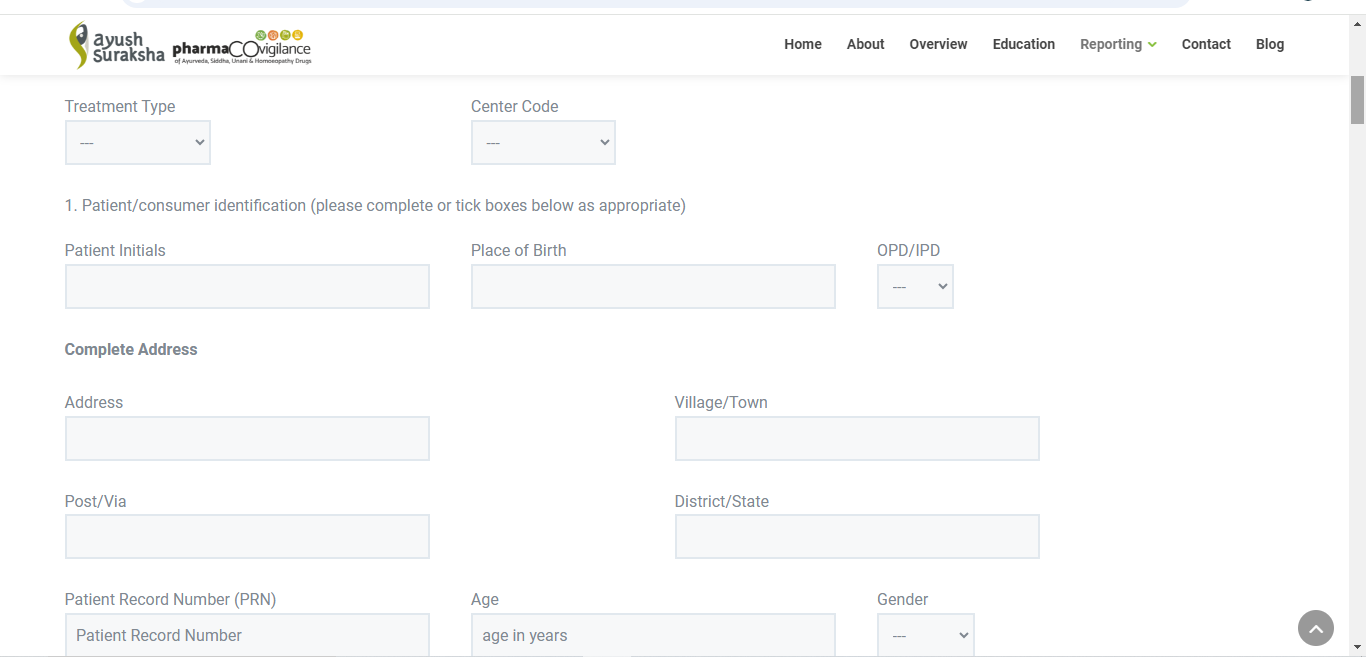 07-Feb-25
42
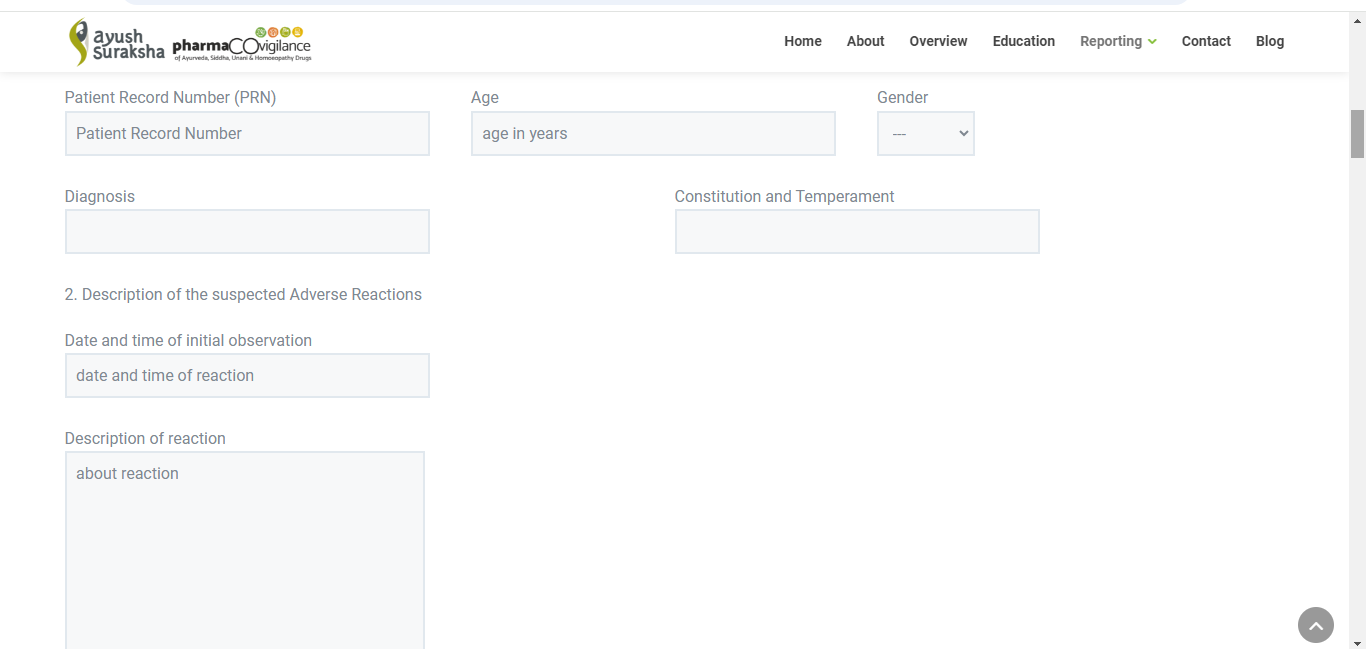 07-Feb-25
43
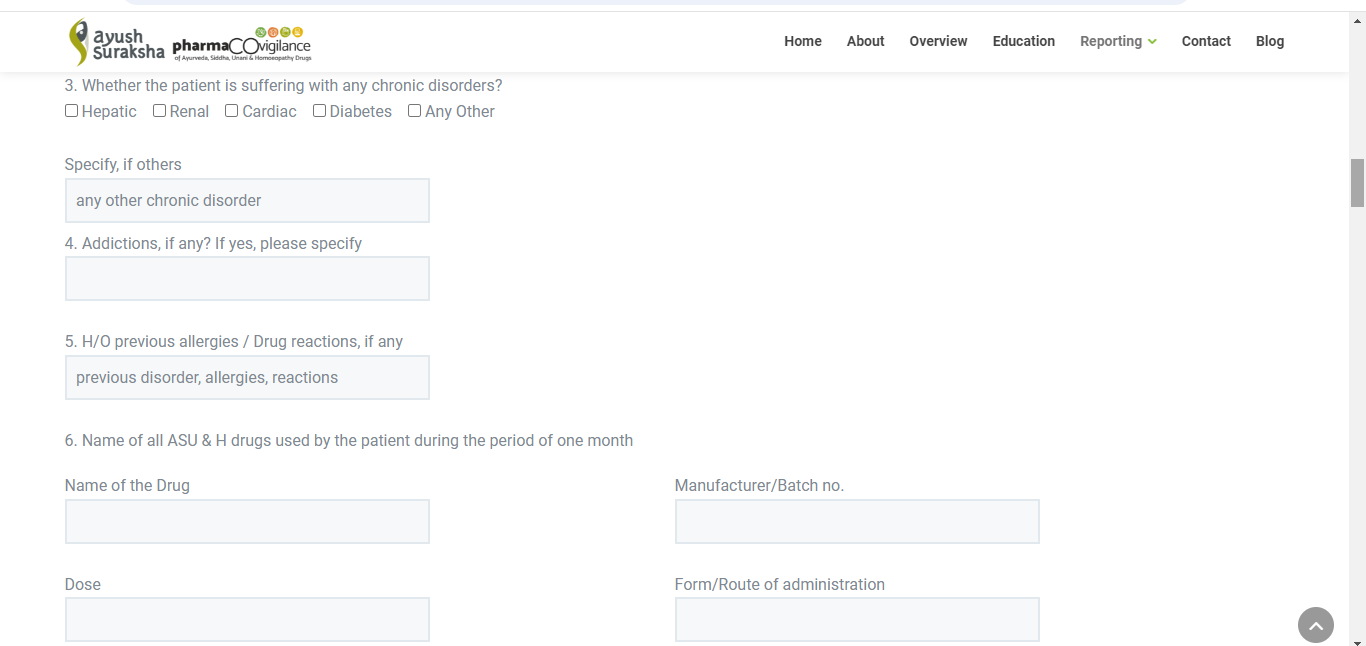 07-Feb-25
44
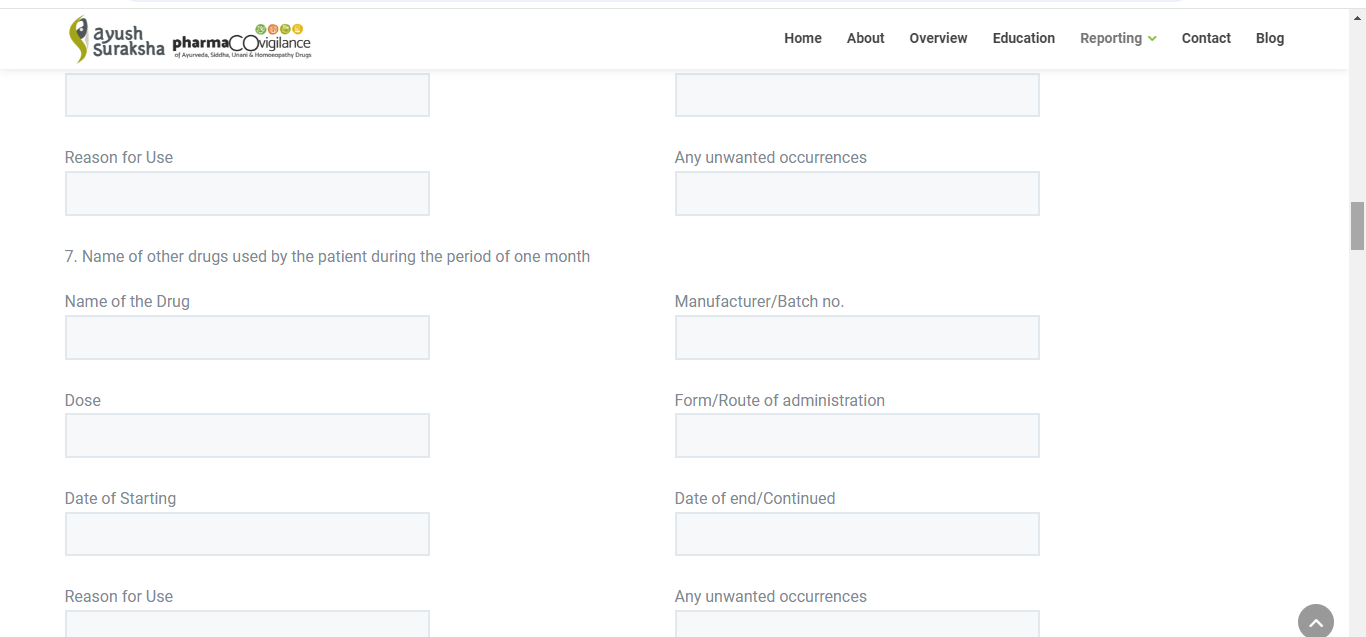 07-Feb-25
45
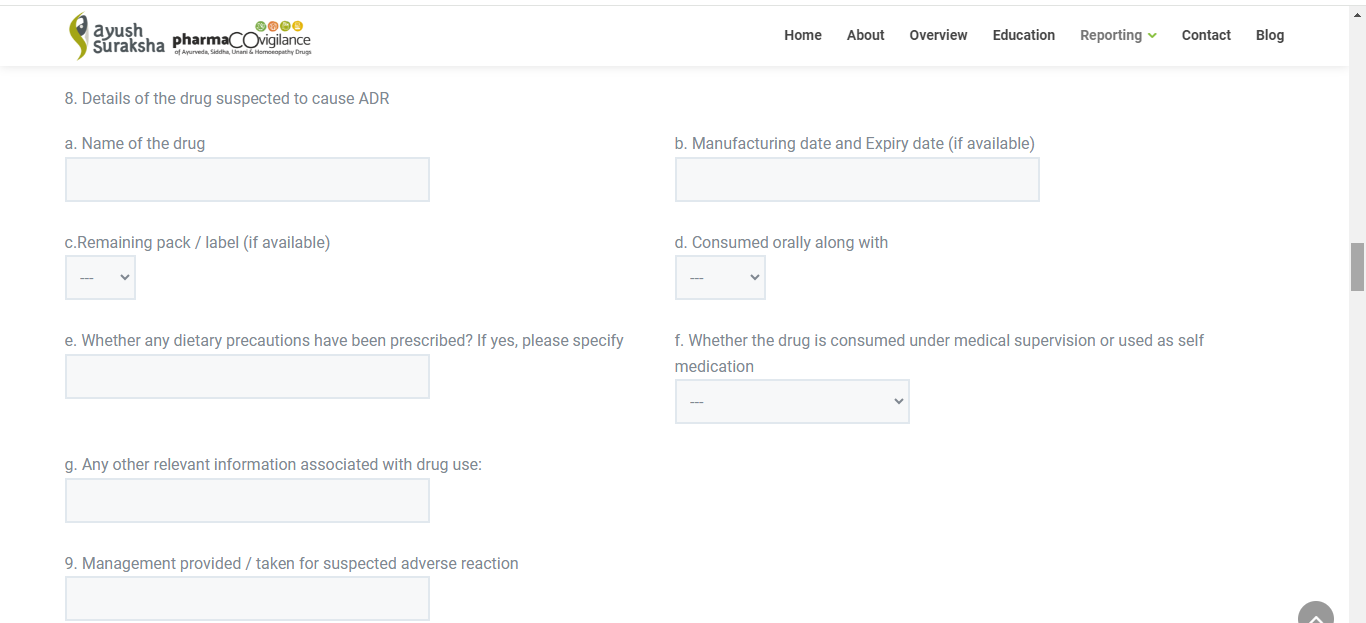 07-Feb-25
46
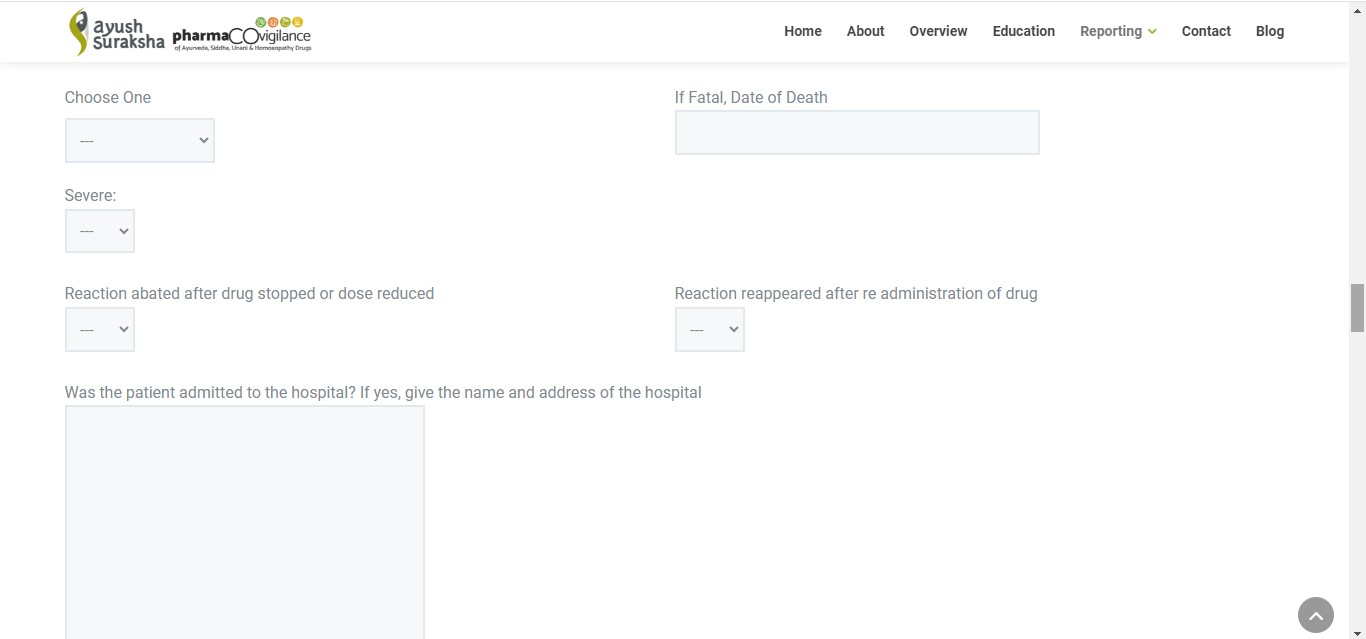 07-Feb-25
47
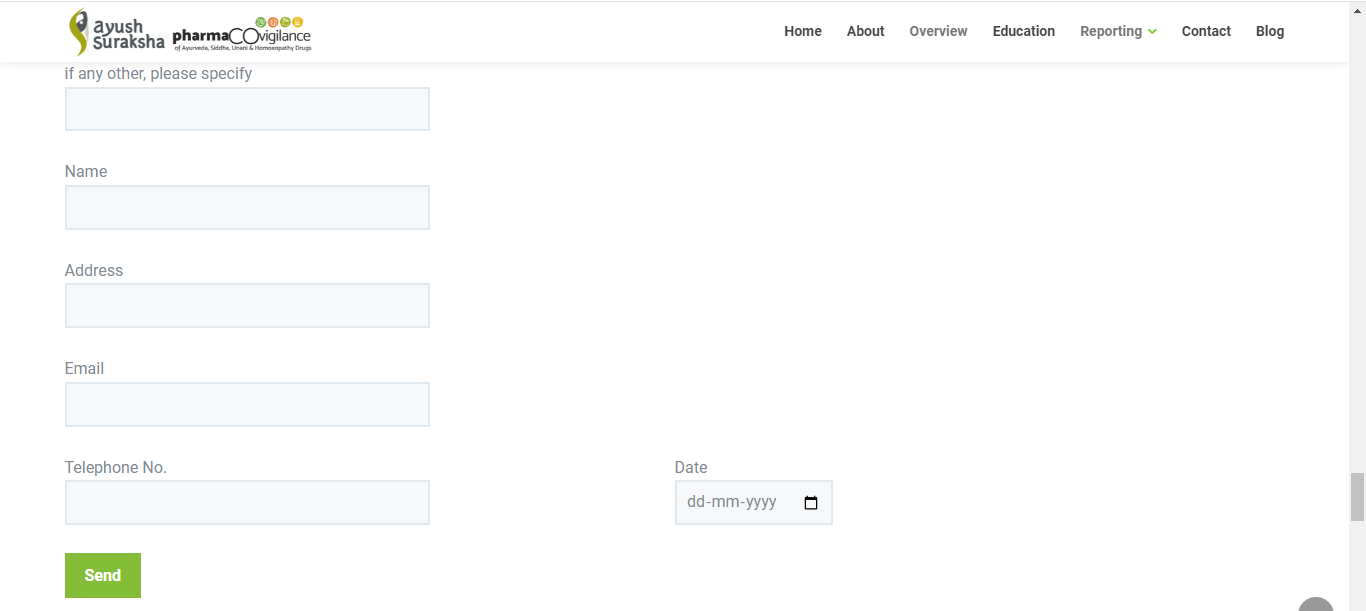 07-Feb-25
48
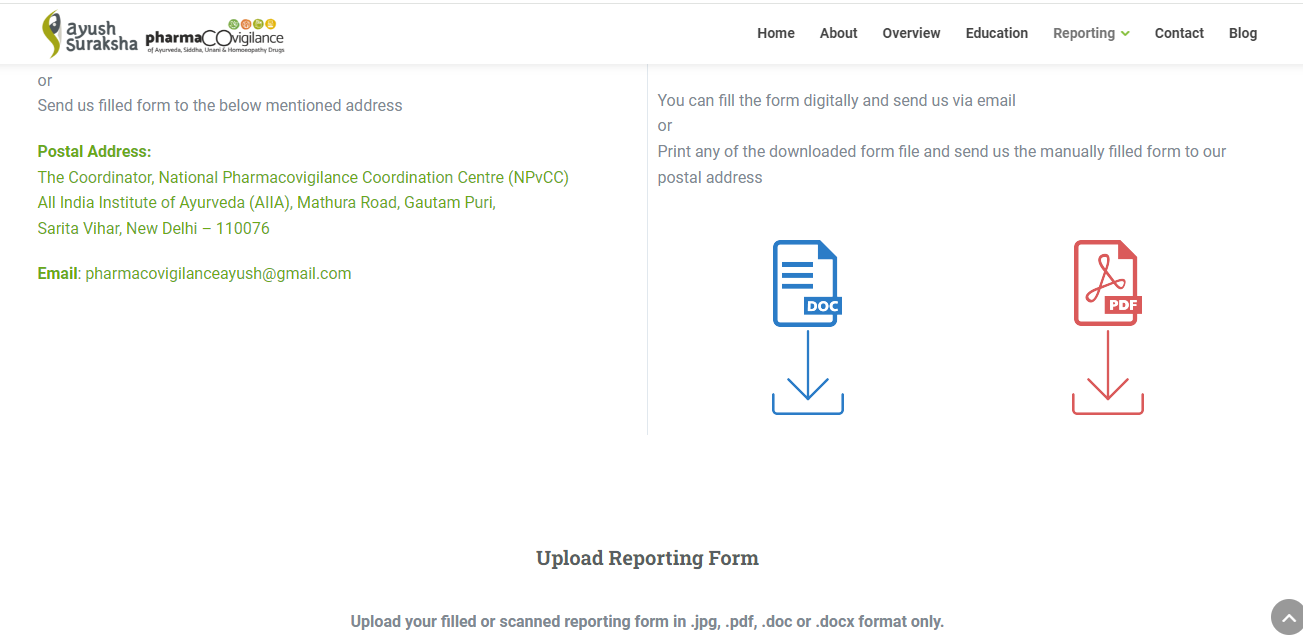 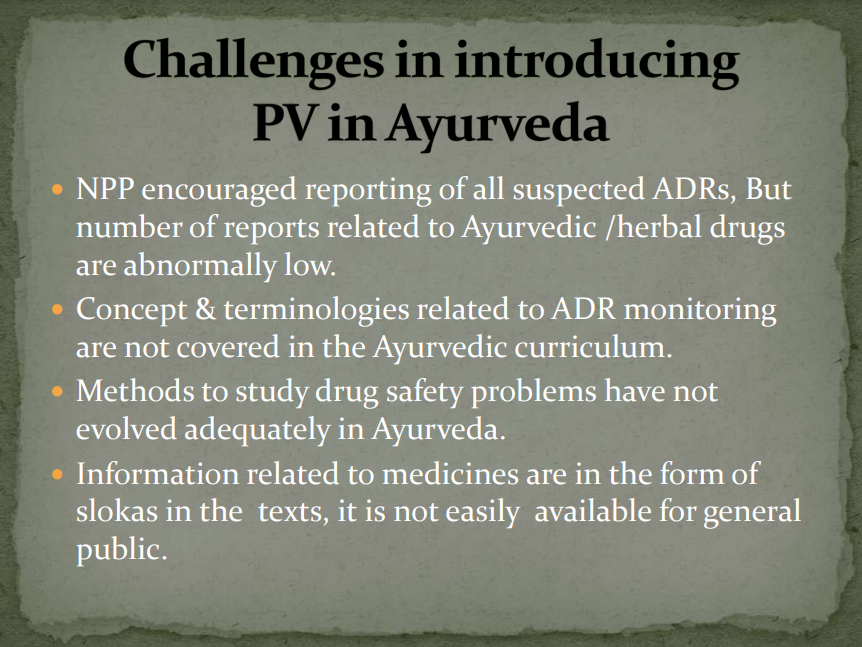 07-Feb-25
50
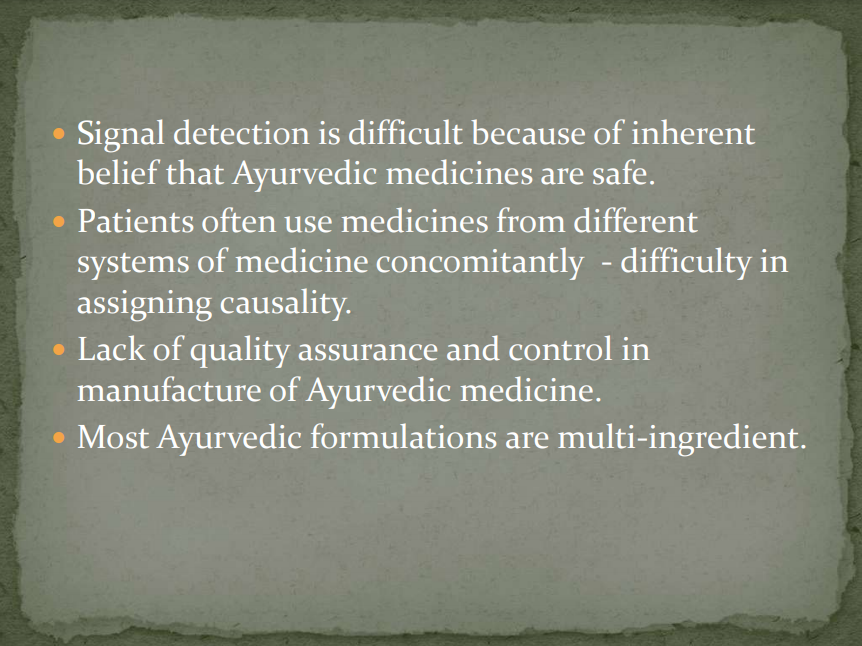 07-Feb-25
51
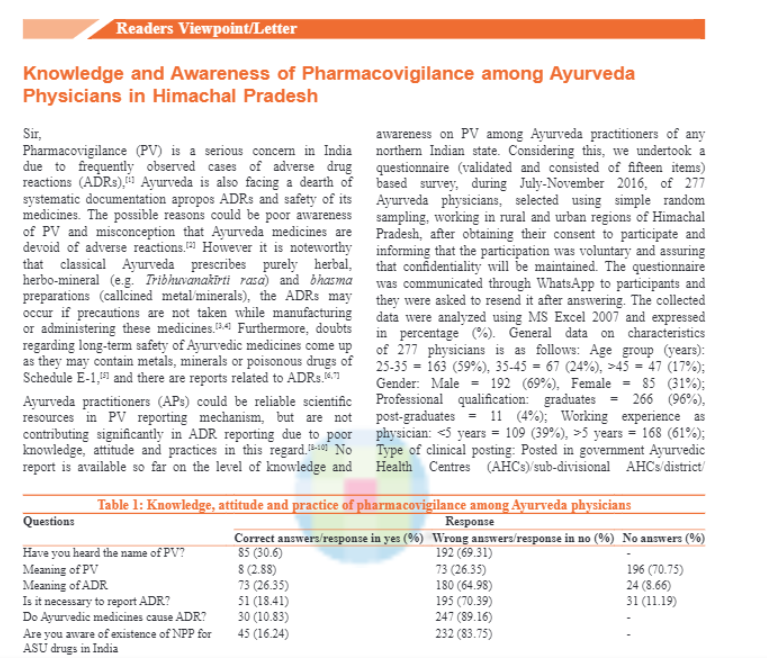 07-Feb-25
52
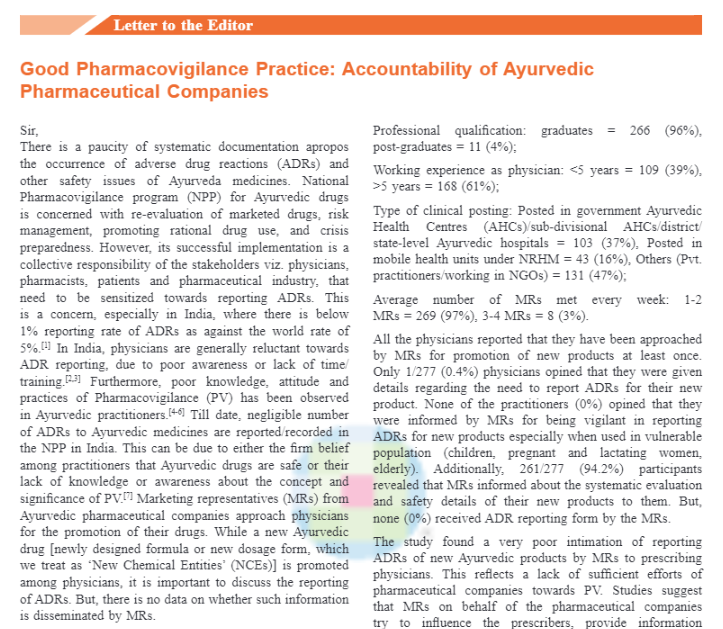 07-Feb-25
53
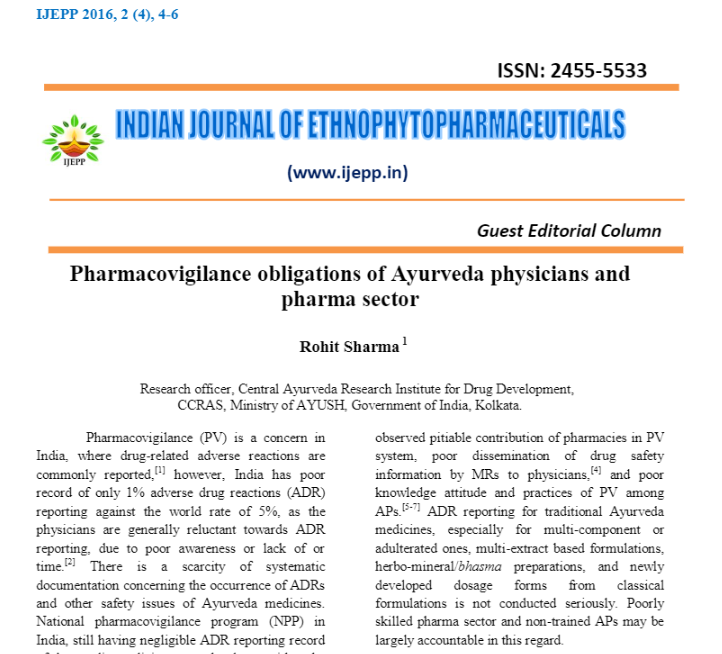 07-Feb-25
54
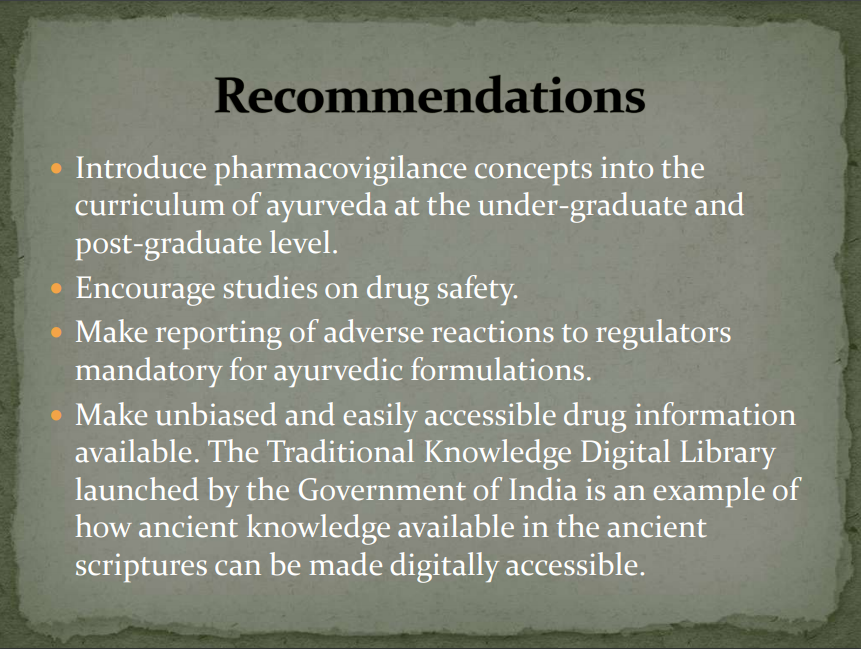 07-Feb-25
55
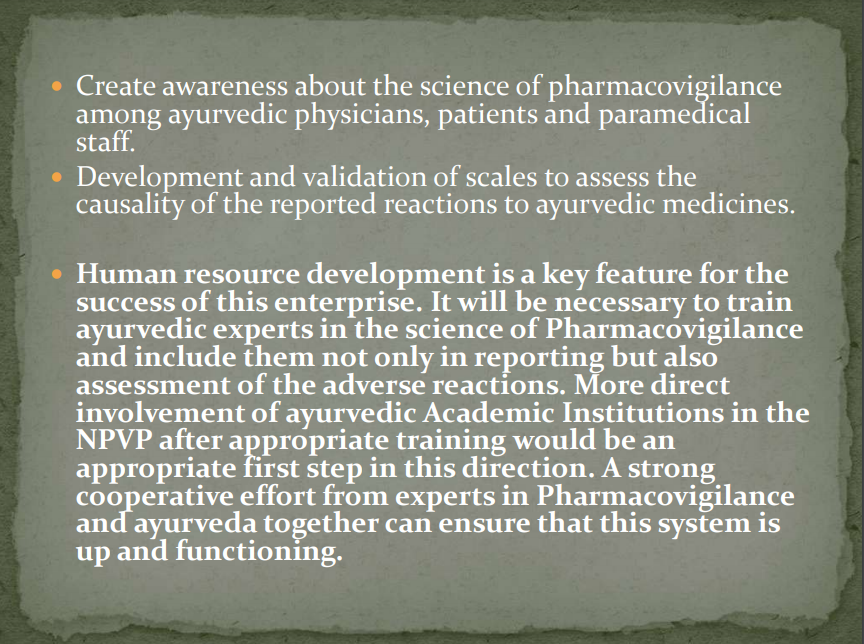 07-Feb-25
56
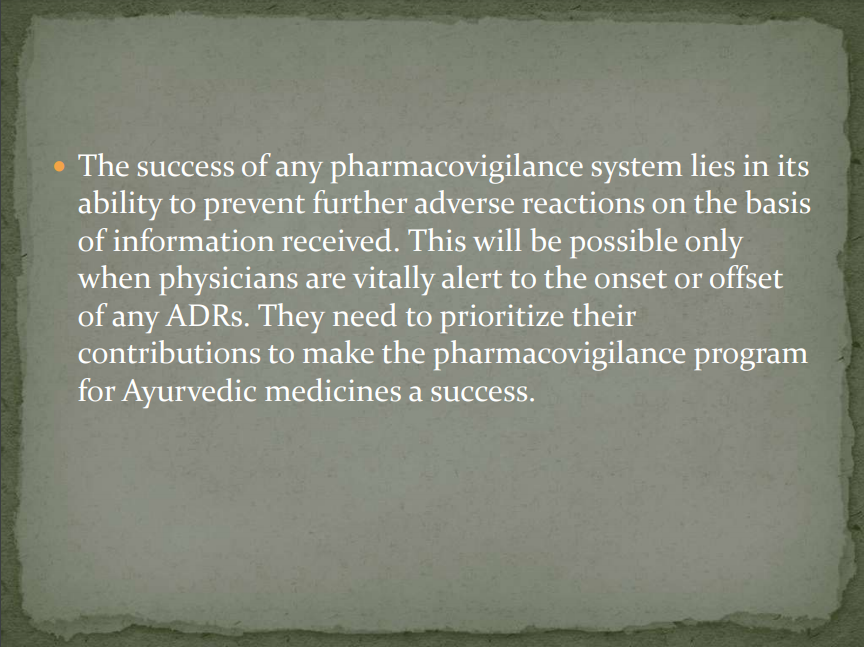 07-Feb-25
57
For better PV practice in ASUDs
• Strengthen education, training and publicity. 
• Revitalization of an effٴective Pharmacovigilance system for ASU drugs 
• Strengthen the roles of pharmaceutical manufacturers as the main body of ASU drugs post-marketing risk management. 
• Promote the rational use of ASU drugs. 
• Establish an international coordinating database for adverse reactions reporting and promote signal detection.
07-Feb-25
58
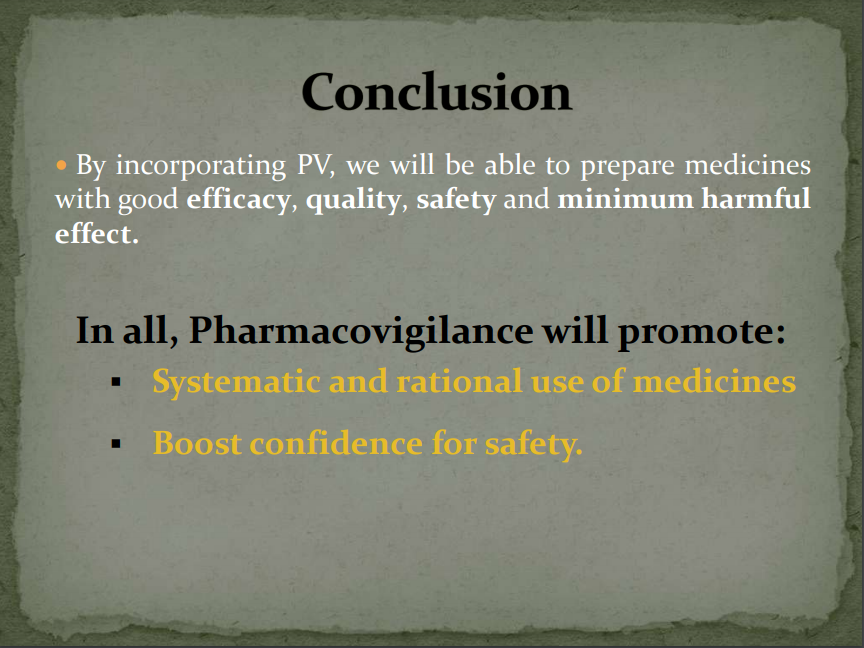 07-Feb-25
59
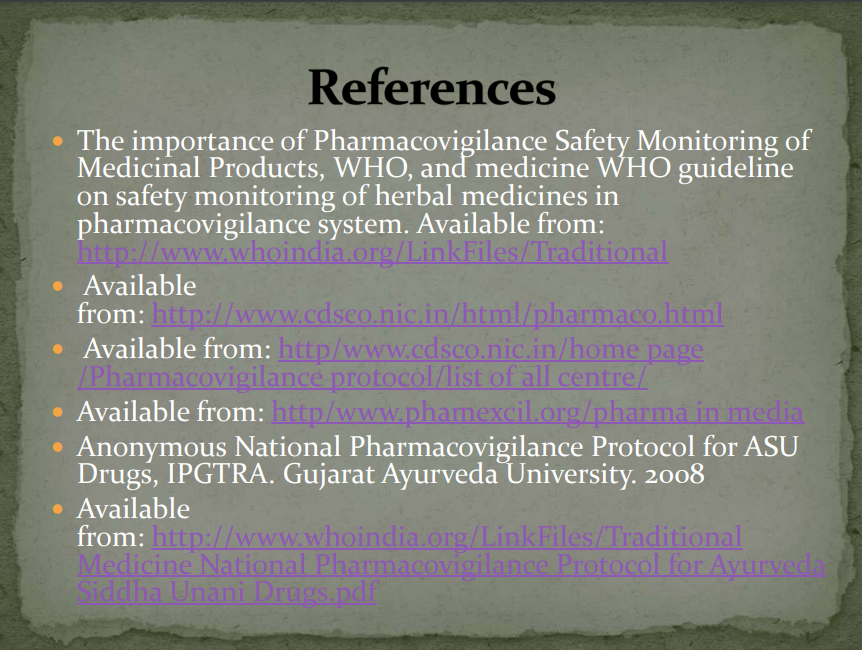 07-Feb-25
60
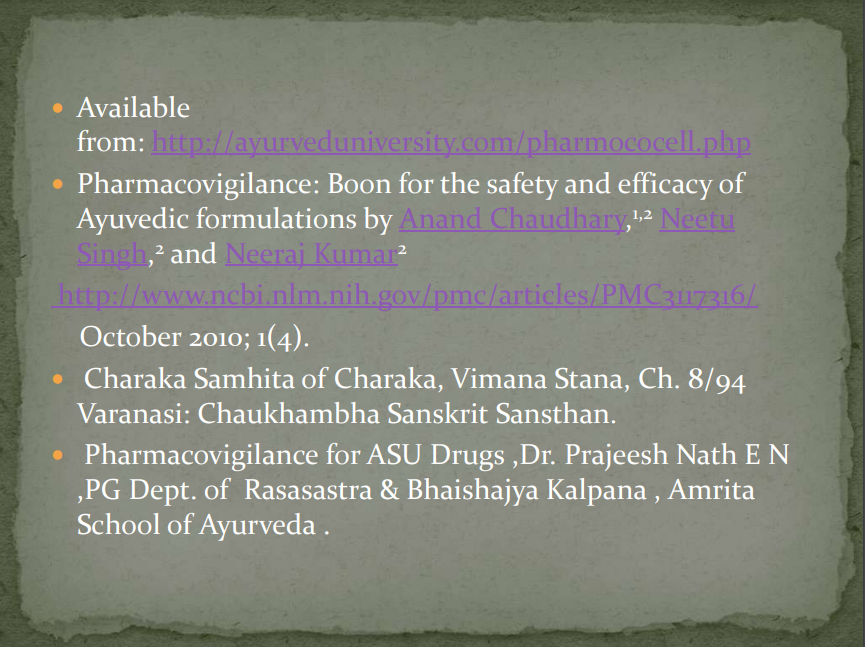 07-Feb-25
61